Auto Insurance
Pricing

Is it about
How You Drive
or
Who You Are?
Meet Our Driver:
Woman in her 30s

Licensed since she was 16

2003 Ford Focus, which is owned

16 mile daily round trip commute

Buys a basic limits, liability only policy

Perfect driving record – no tickets or accidents

REMEMBER: THESE FACTORS ARE THE SAME FOR EVERY QUOTE
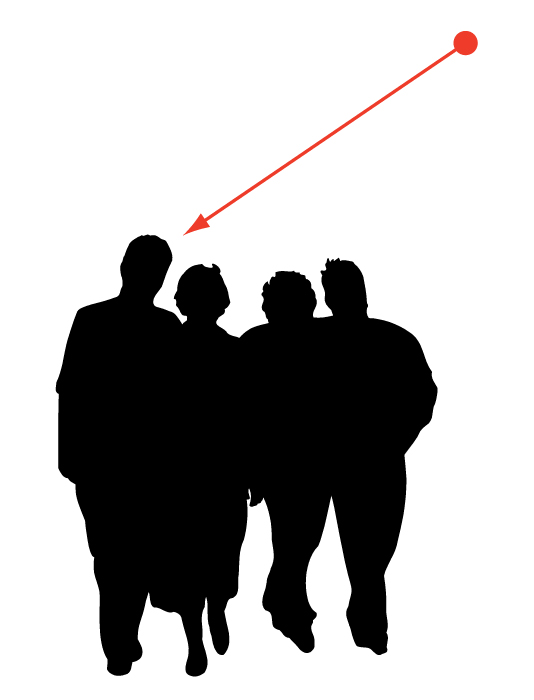 [Speaker Notes: NOTE: Not Single…
Here we will look at quotes from Progressive.]
Married Executive with MBA who lives in Homeland Neighborhood, is Currently Insured and Pays In Full
$586
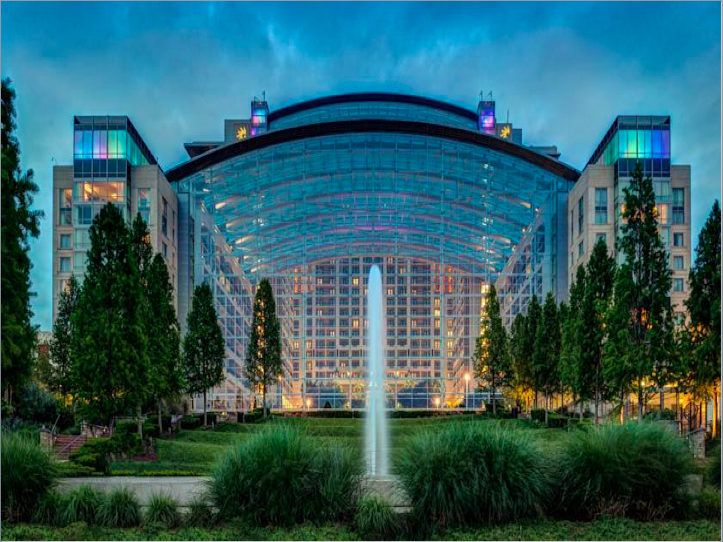 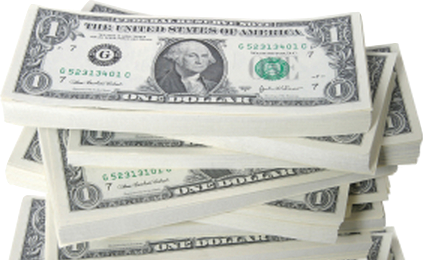 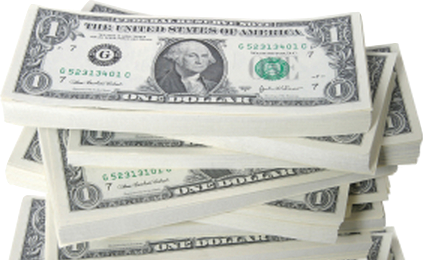 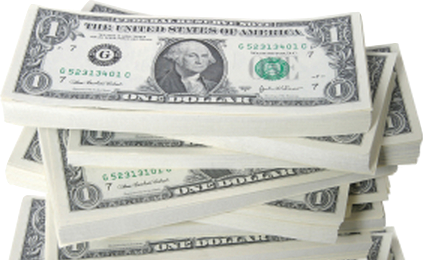 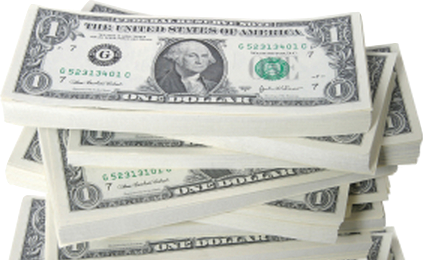 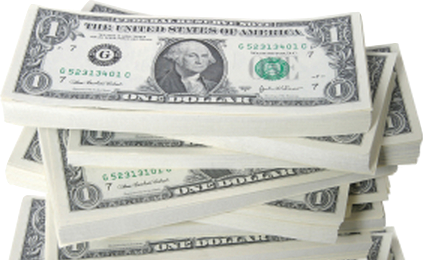 Married Executive with MBA HS Degree who lives in Homeland Neighborhood, is Currently Insured and Pays In Full
$665
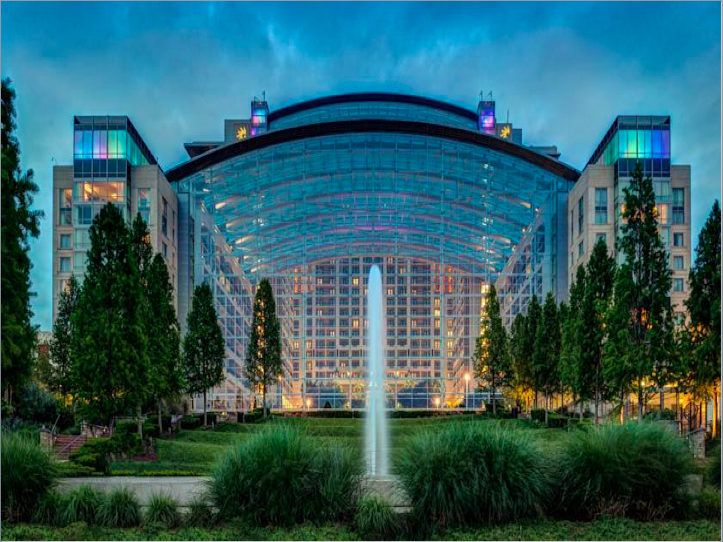 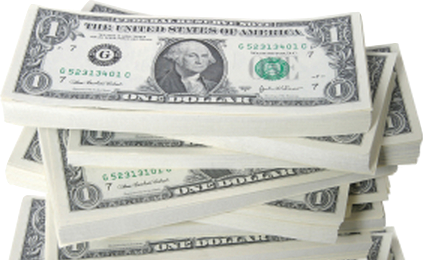 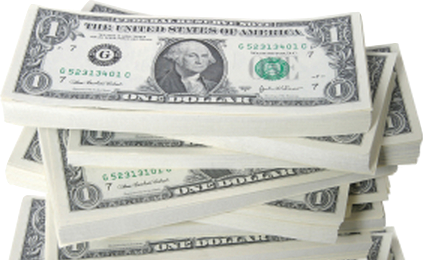 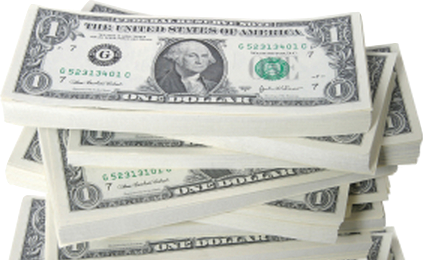 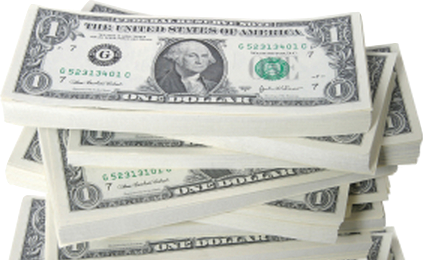 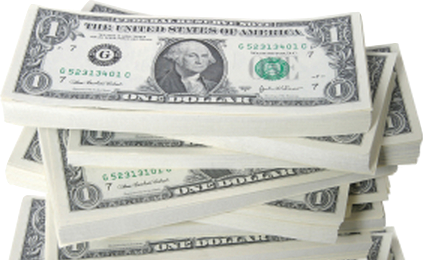 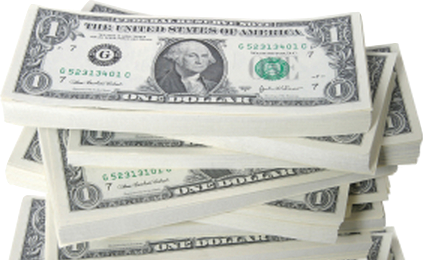 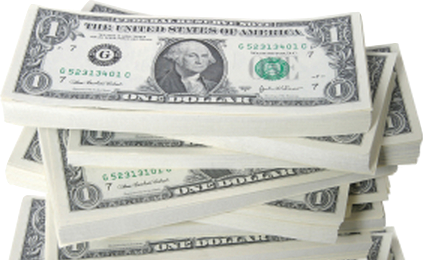 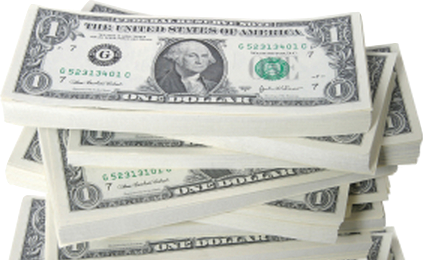 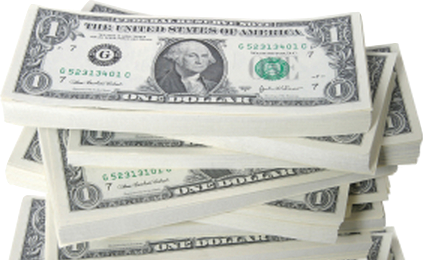 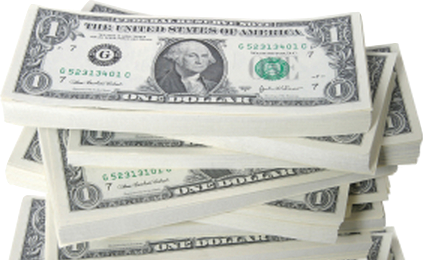 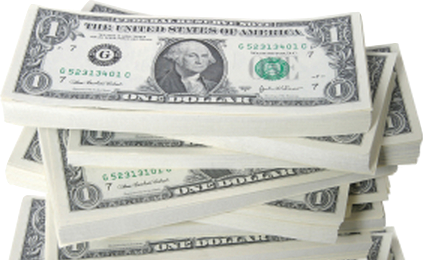 Married Executive Janitor with MBA HS Degree who lives in Homeland Neighborhood, is Currently Insured and Pays In Full
$724
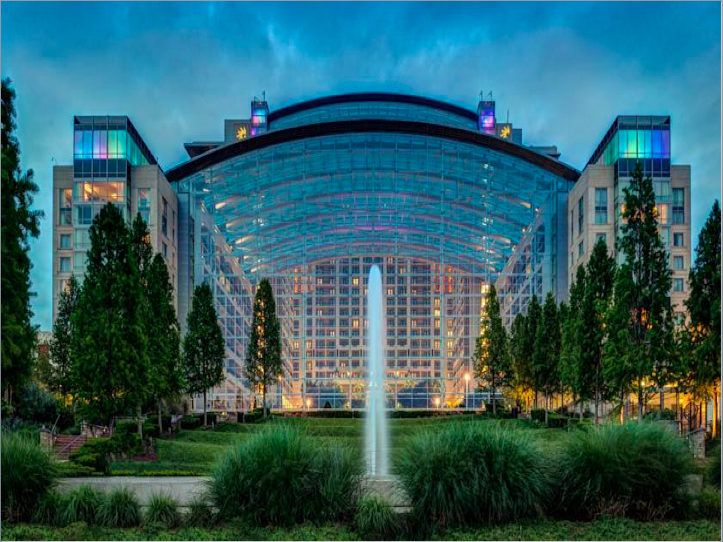 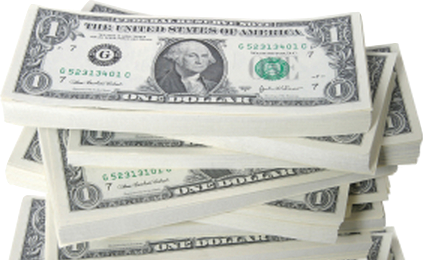 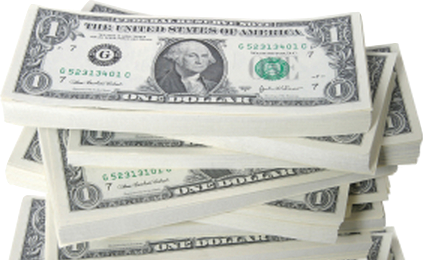 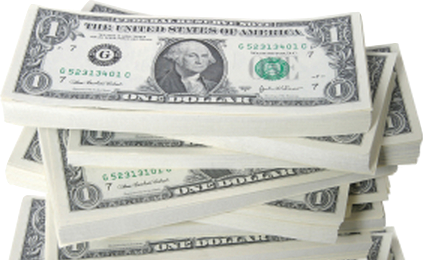 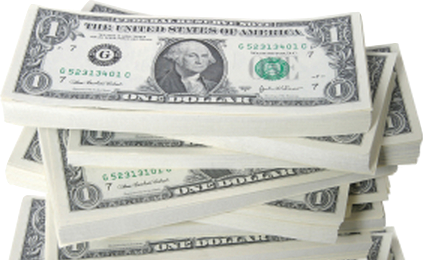 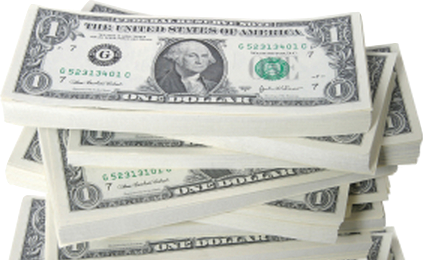 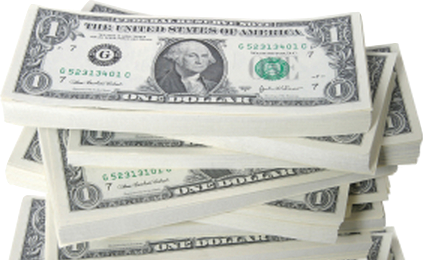 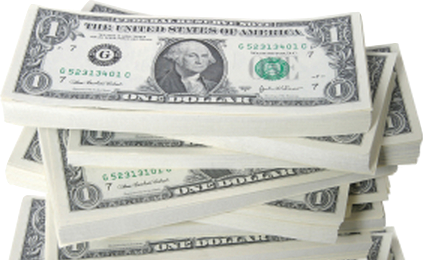 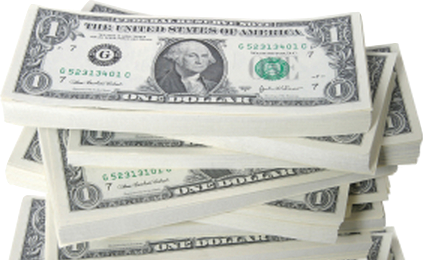 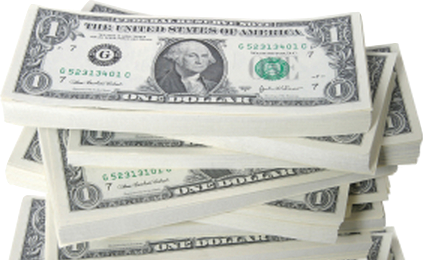 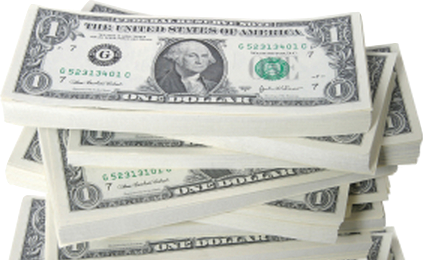 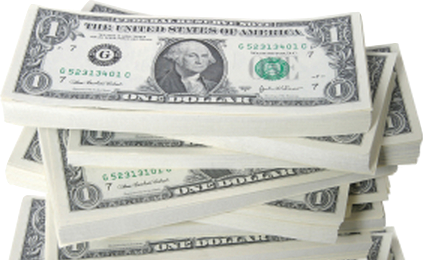 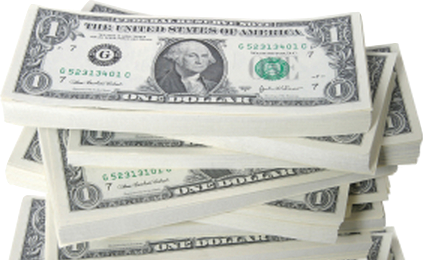 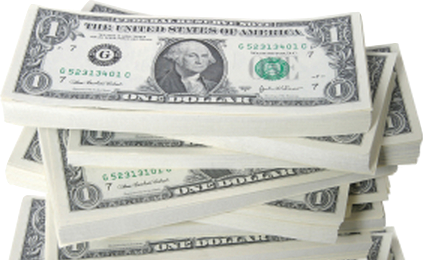 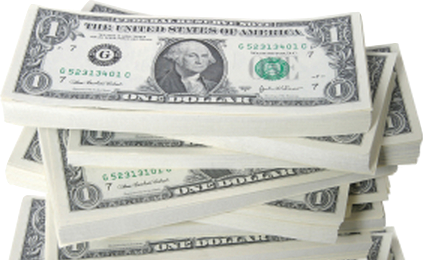 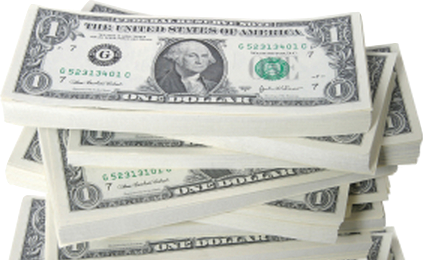 Widowed Married Executive Janitor with MBA HS Degree who lives in Homeland Neighborhood, is Currently Insured and Pays In Full
$939
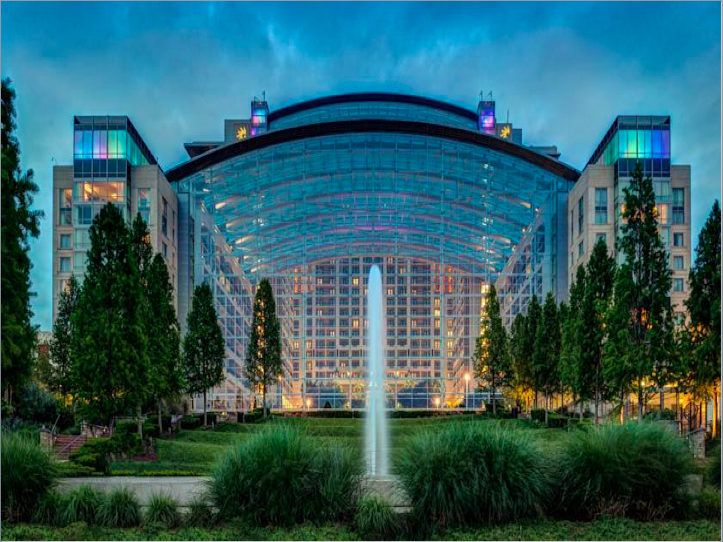 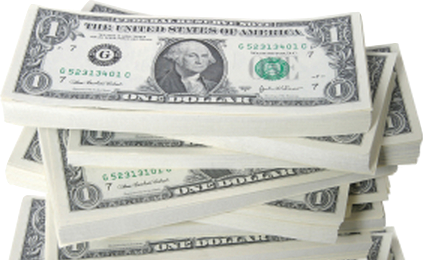 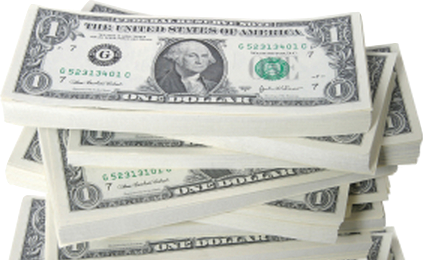 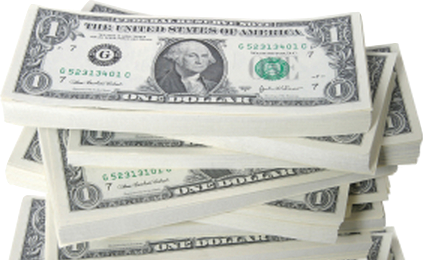 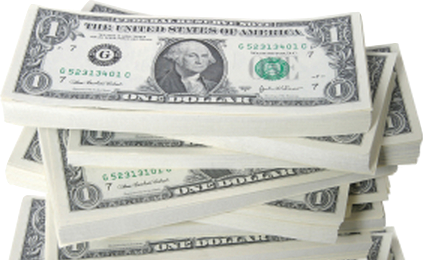 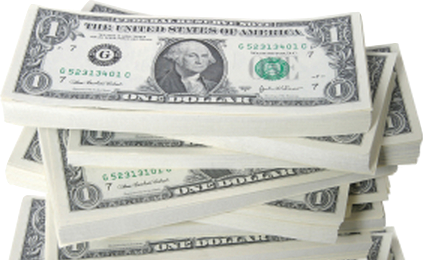 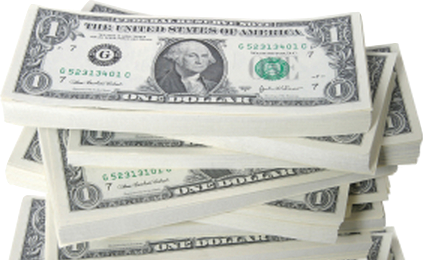 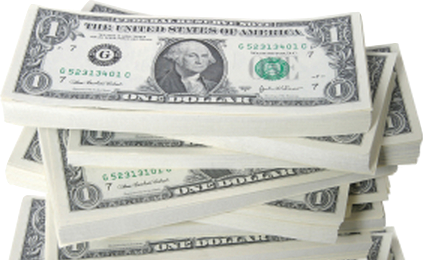 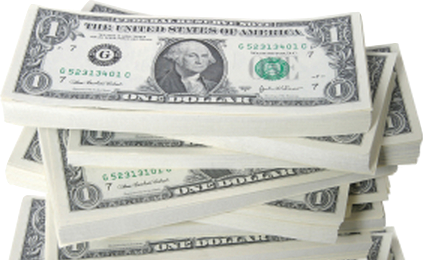 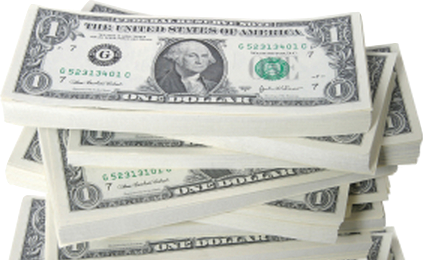 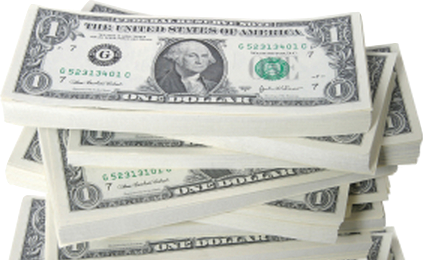 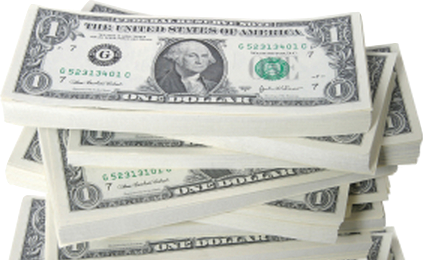 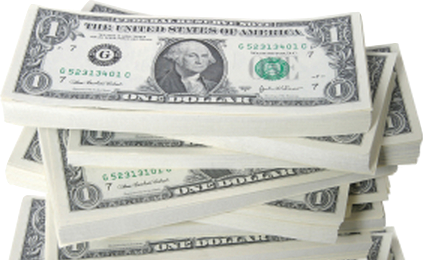 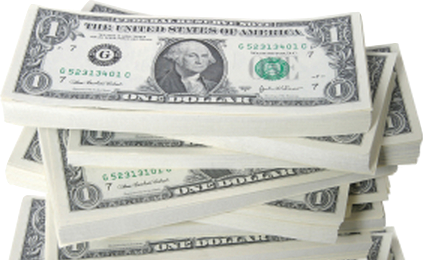 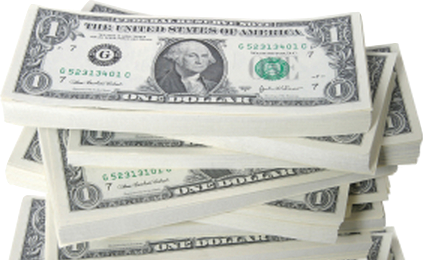 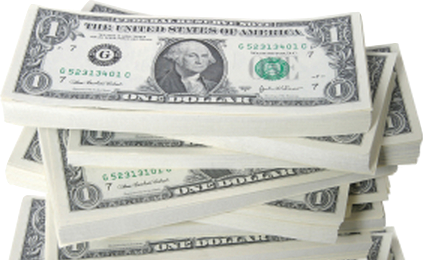 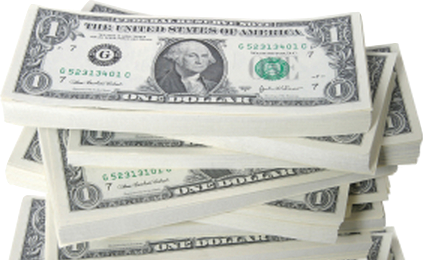 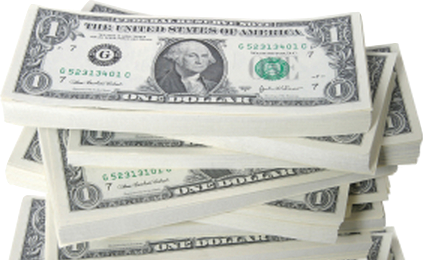 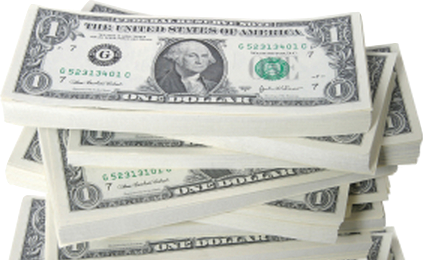 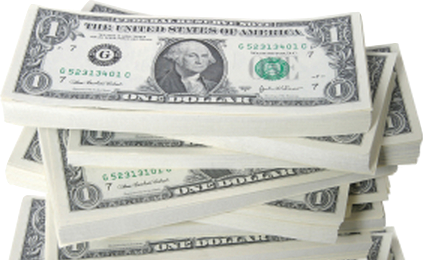 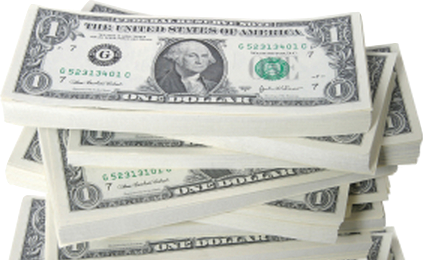 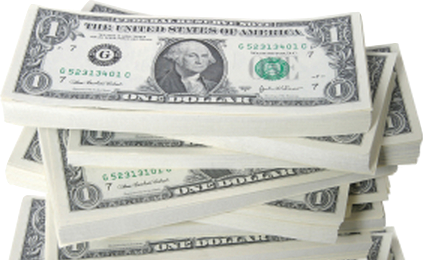 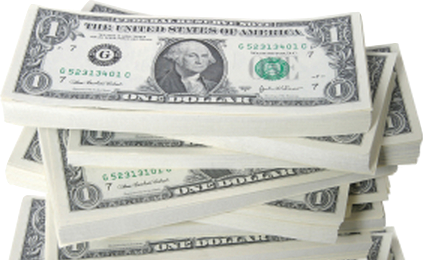 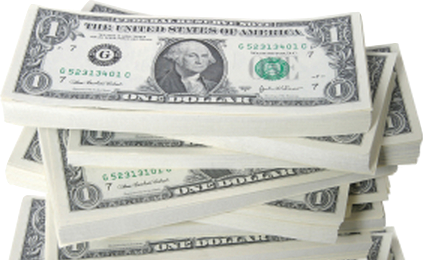 Widowed Married Executive Janitor with MBA HS Degree who lives in Homeland Neighborhood, is Currently Insured and Pays In Full Installments
$999
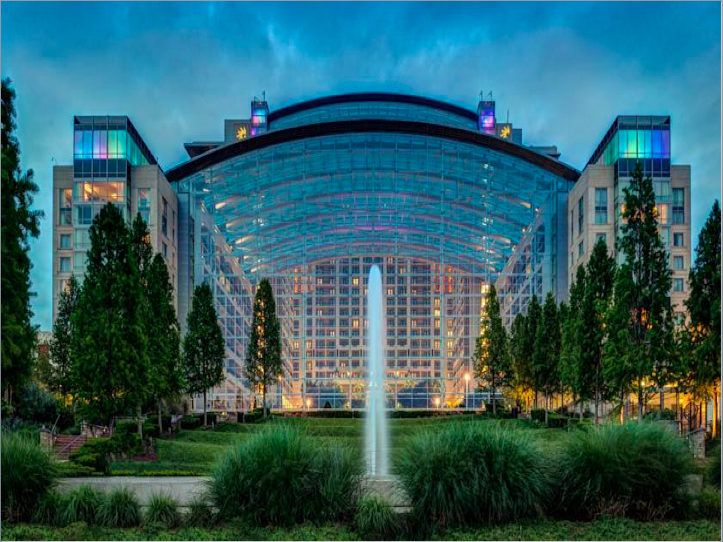 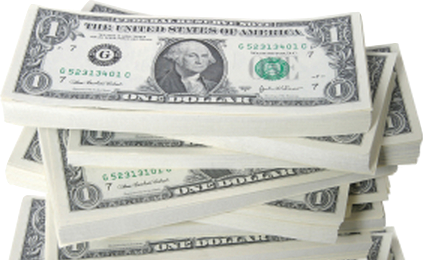 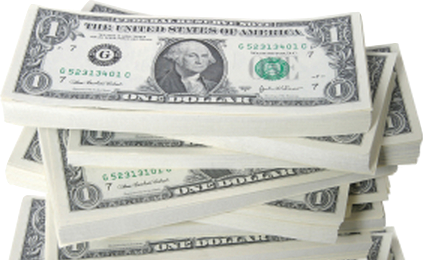 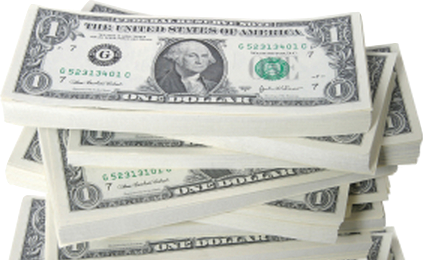 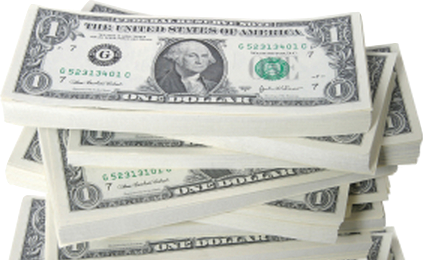 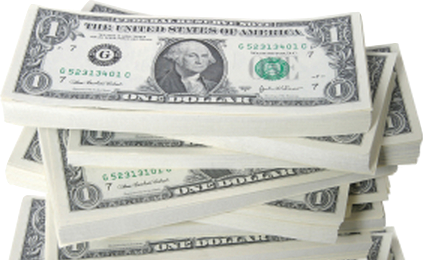 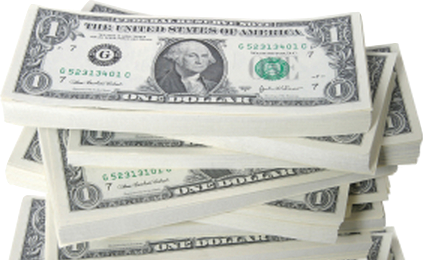 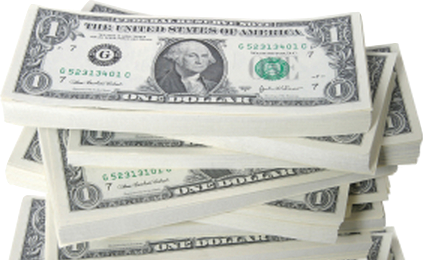 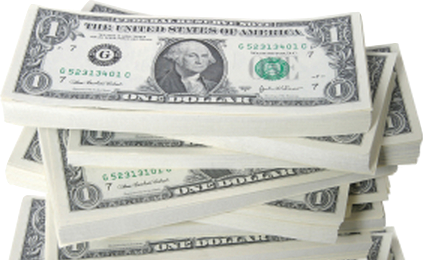 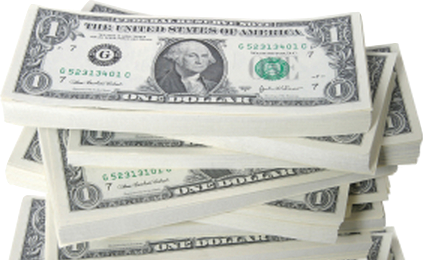 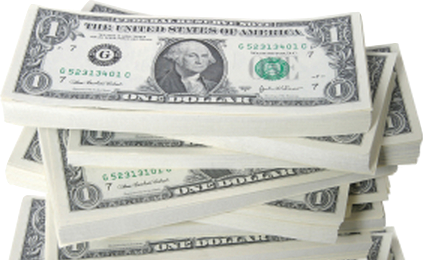 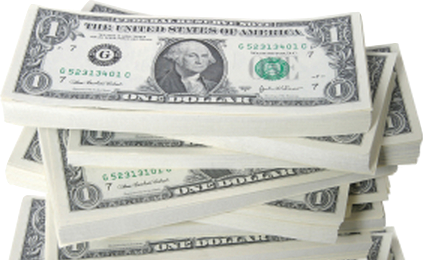 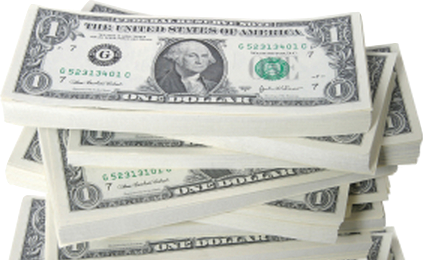 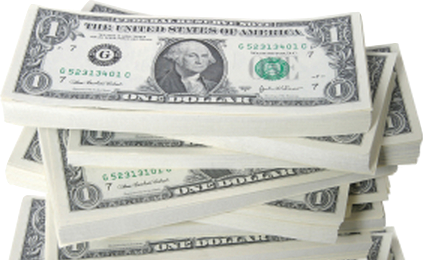 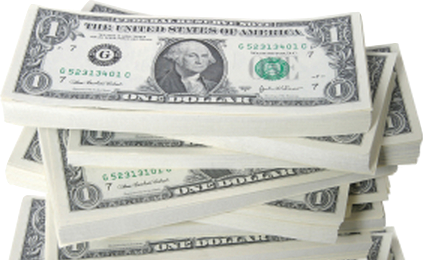 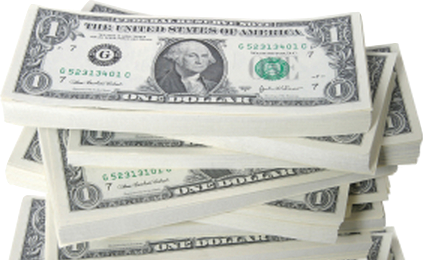 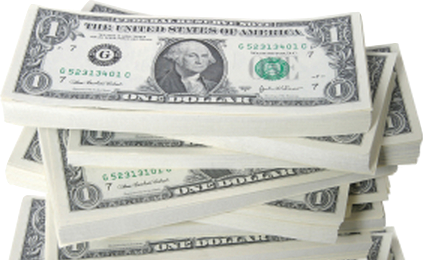 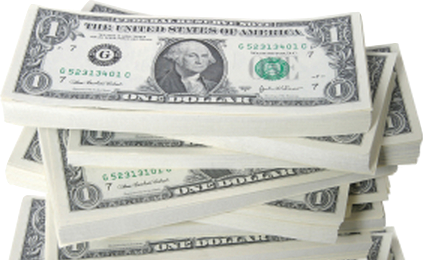 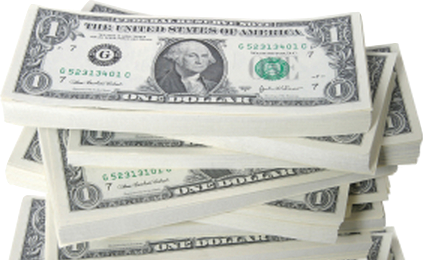 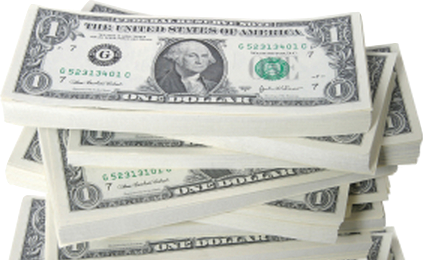 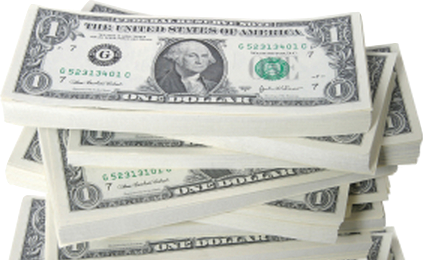 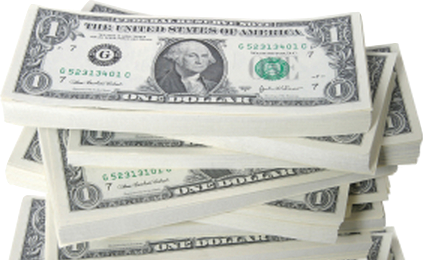 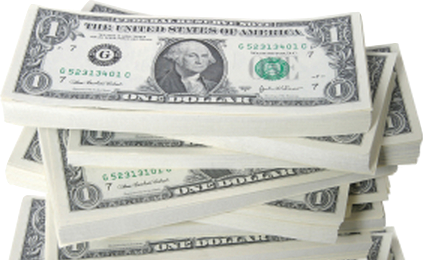 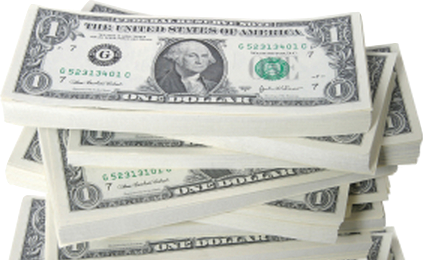 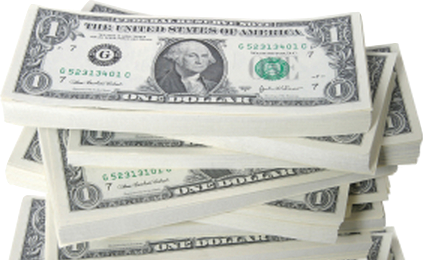 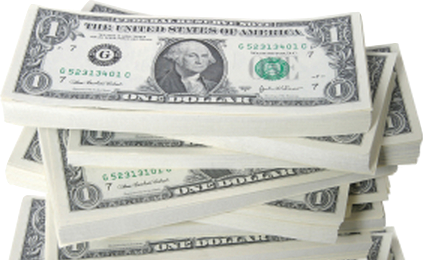 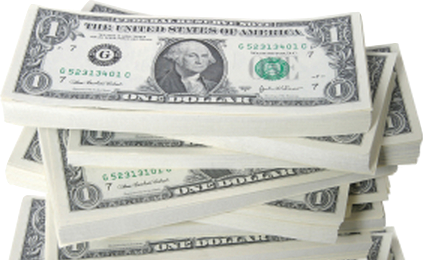 Widowed Married Executive Janitor with MBA HS Degree who moves 3 miles to Lower Park Heights Homeland Neighborhood, is Currently Insured and Pays In Full Installments
$1649
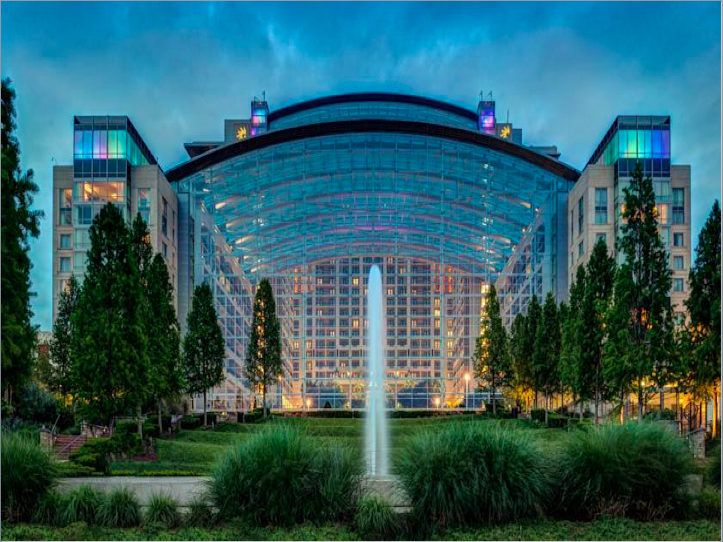 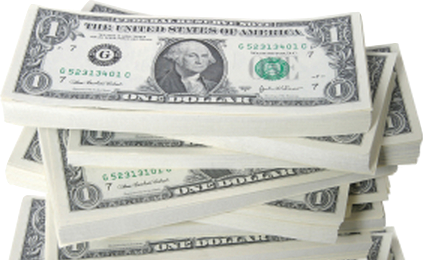 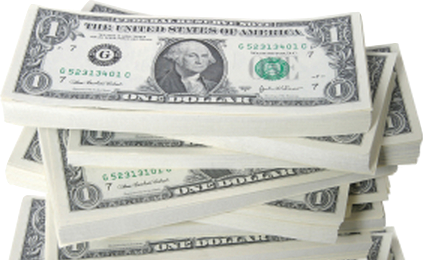 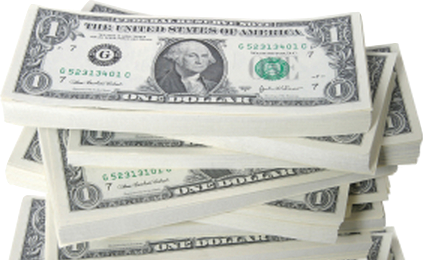 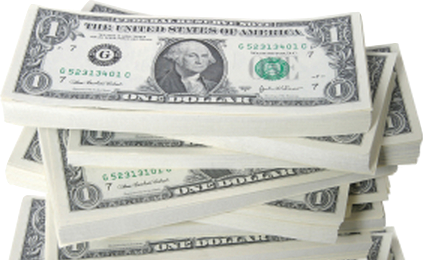 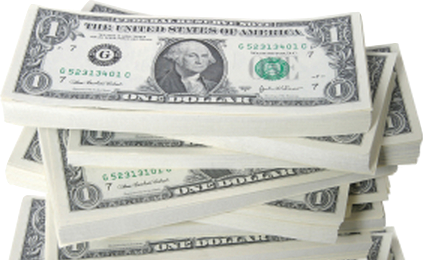 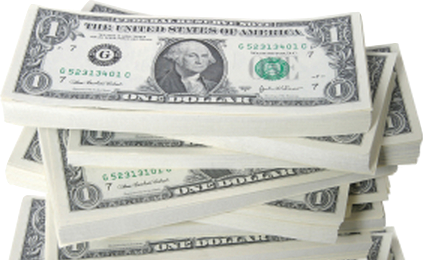 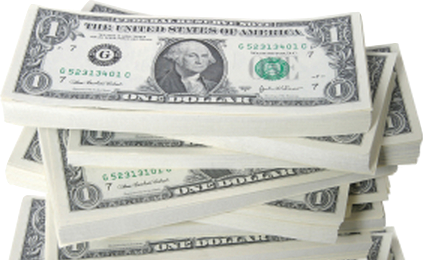 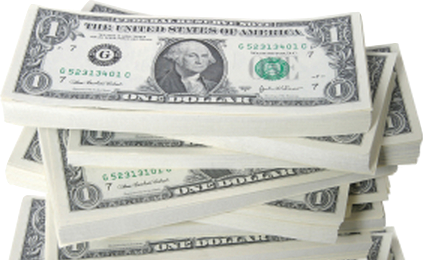 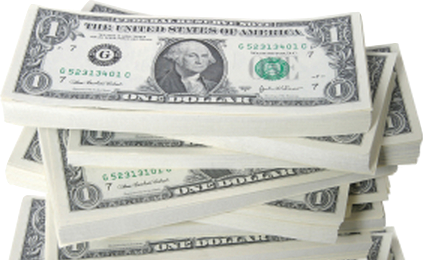 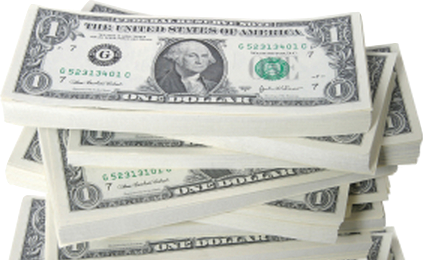 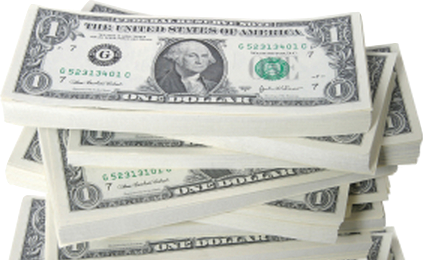 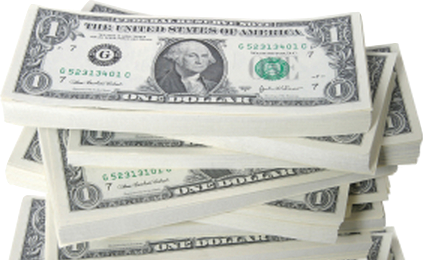 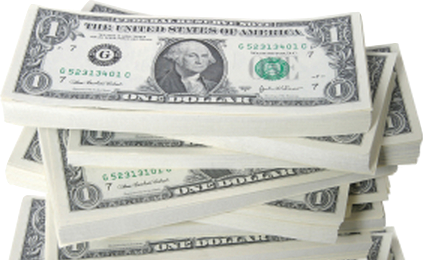 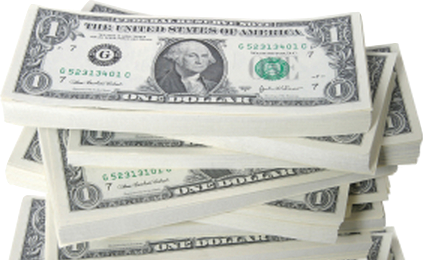 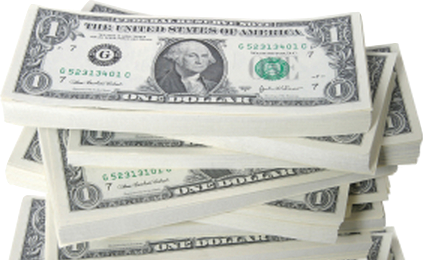 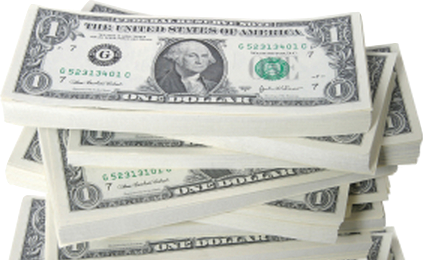 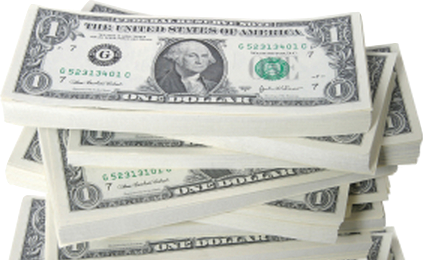 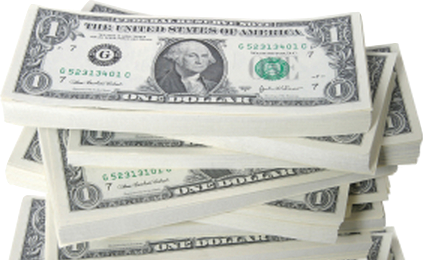 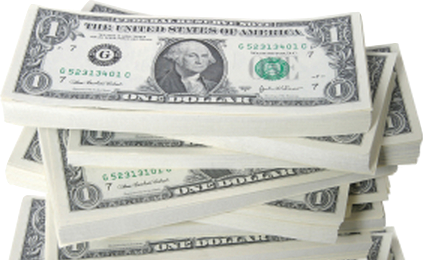 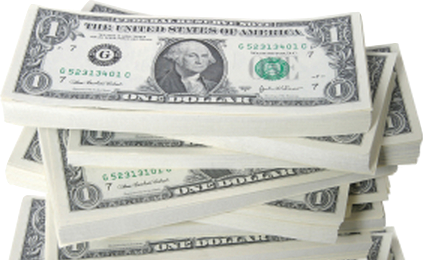 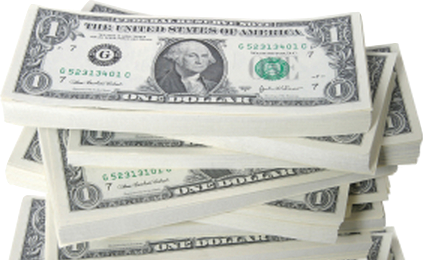 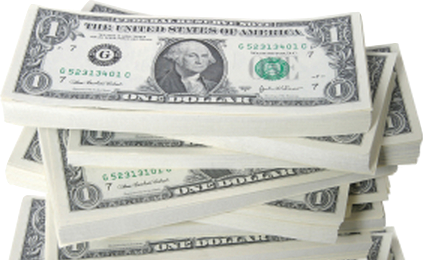 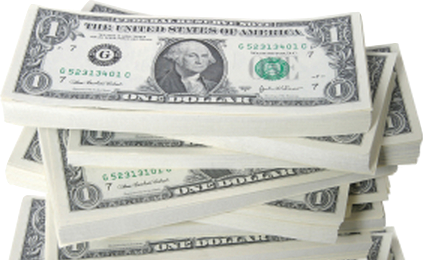 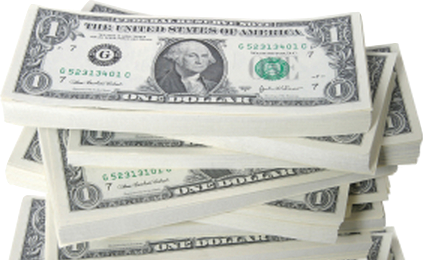 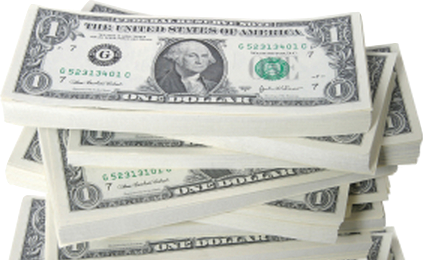 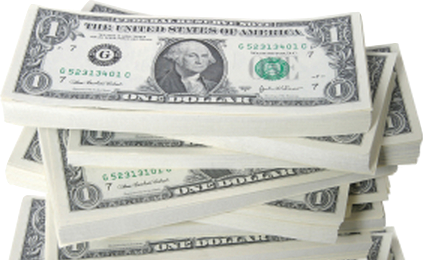 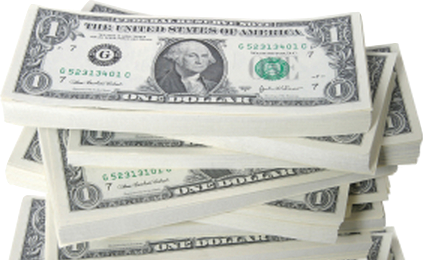 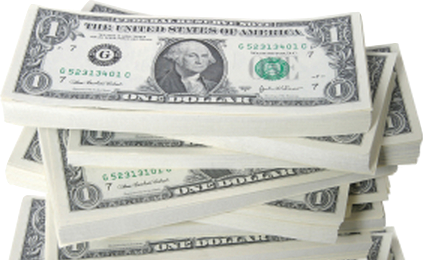 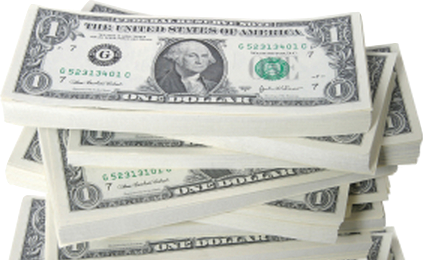 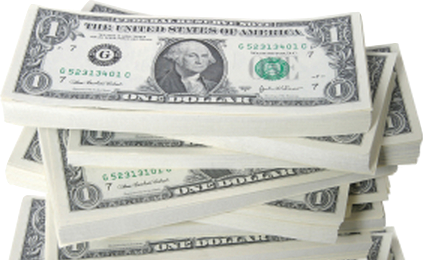 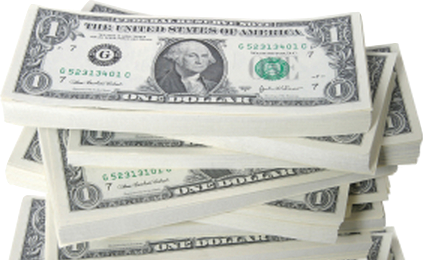 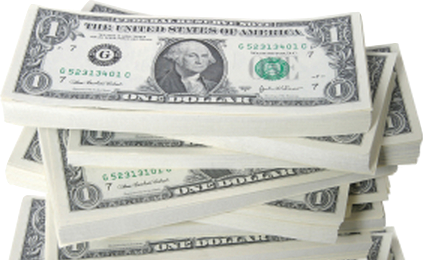 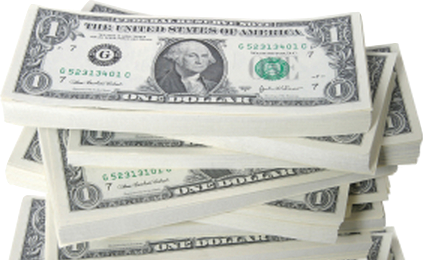 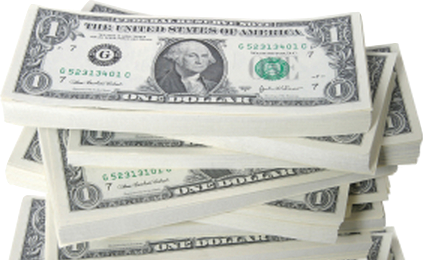 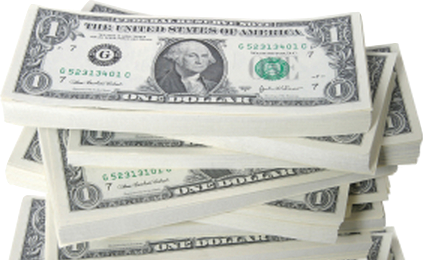 Widowed Married Executive Janitor with MBA HS Degree who moves 3 miles to Lower Park Heights Homeland Neighborhood, Stopped Driving & Discontinued Coverage for 6 Months is Currently Insured and Pays In Full Installments
$2513
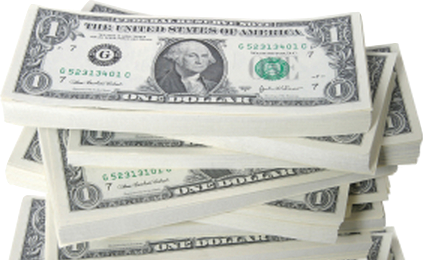 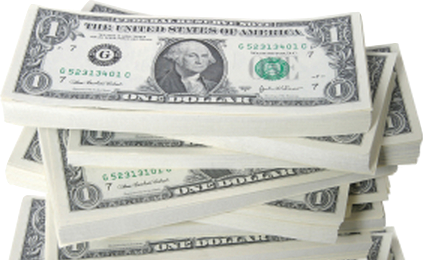 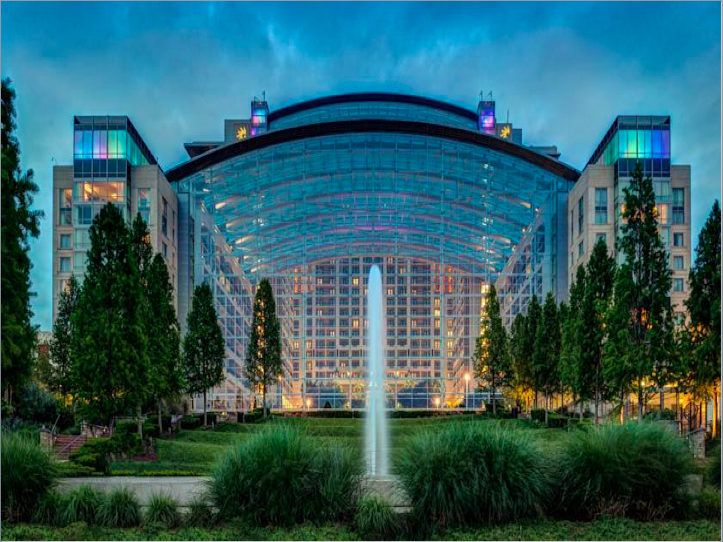 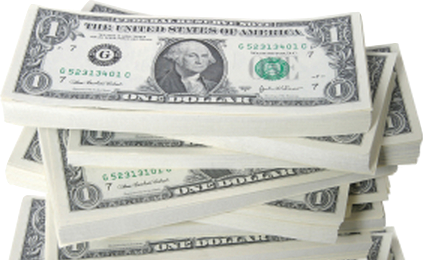 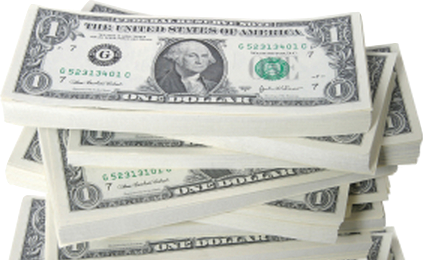 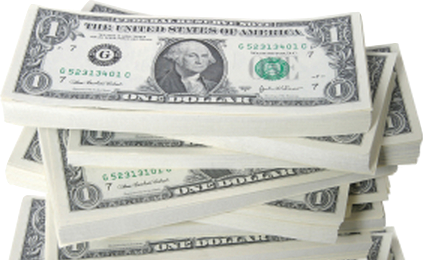 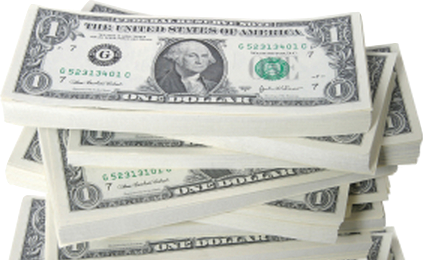 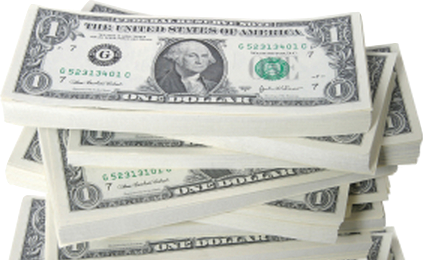 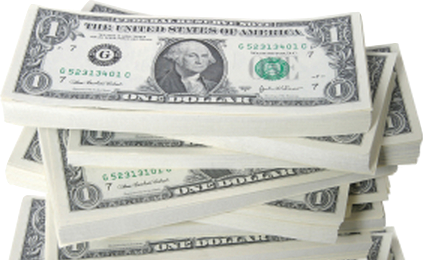 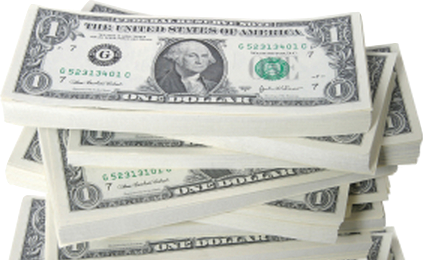 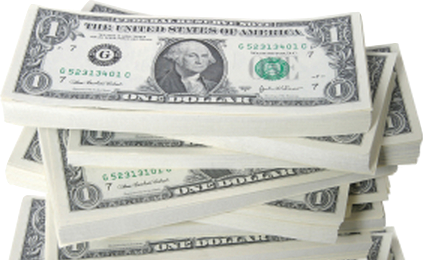 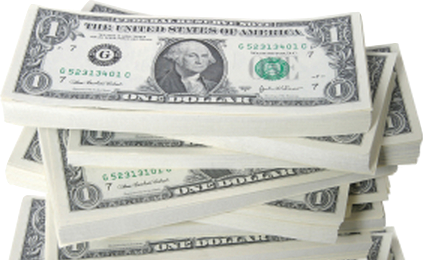 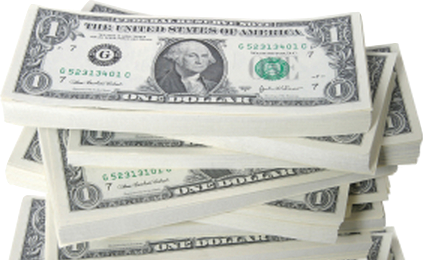 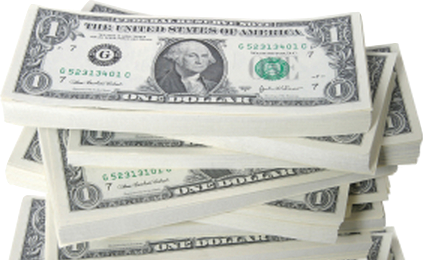 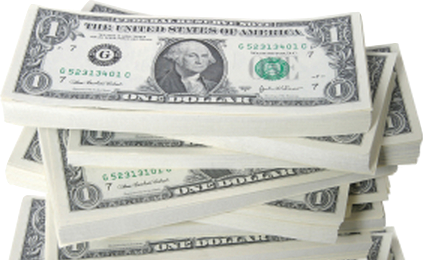 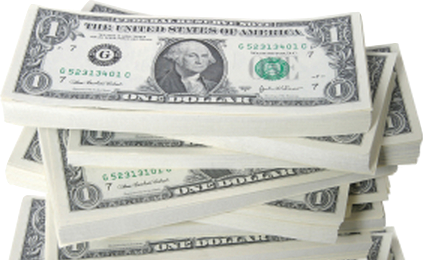 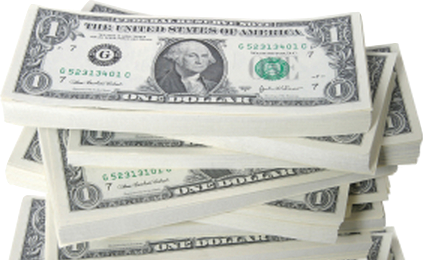 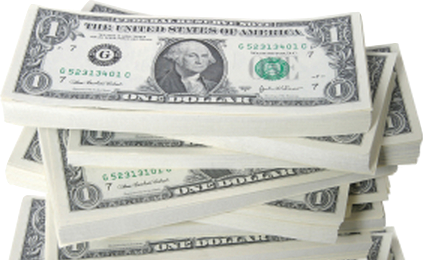 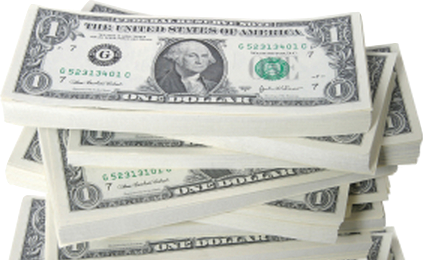 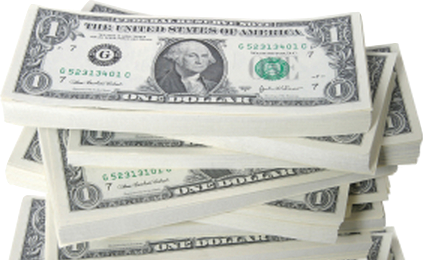 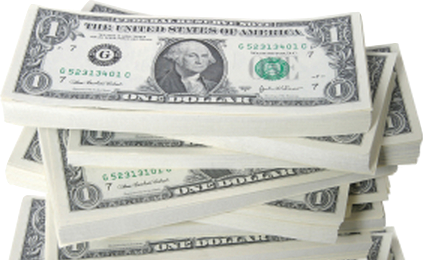 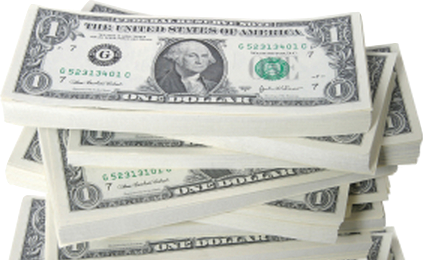 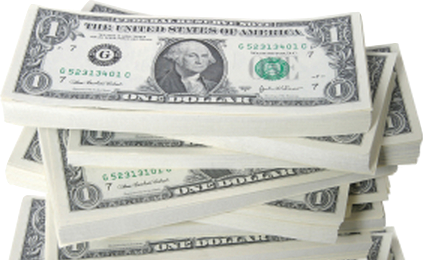 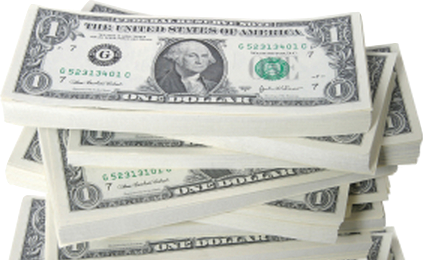 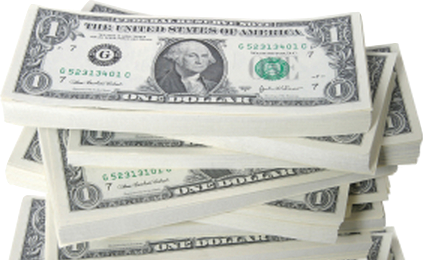 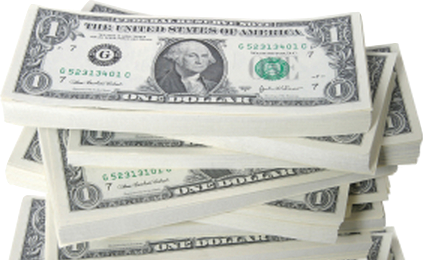 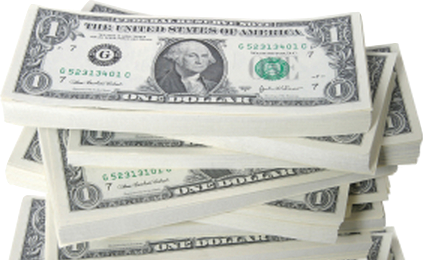 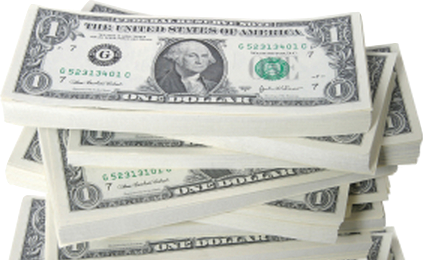 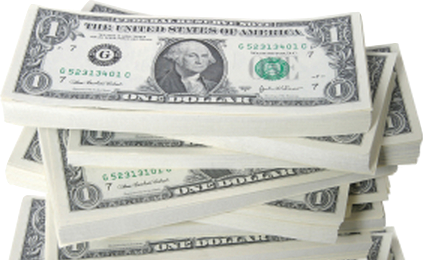 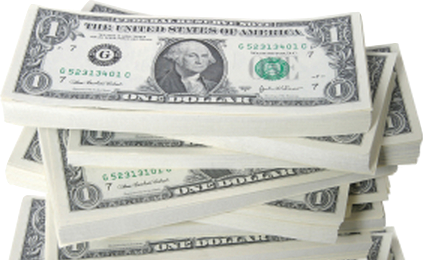 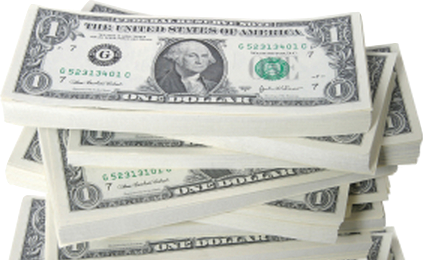 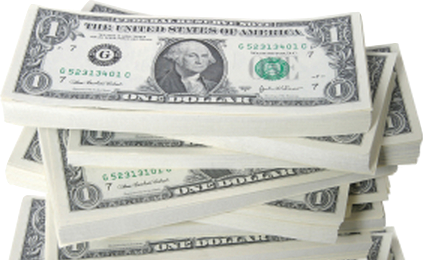 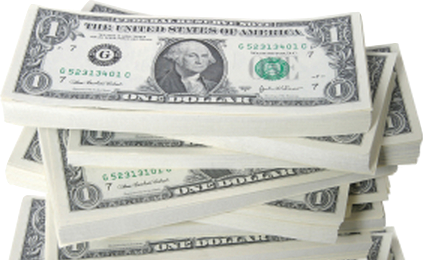 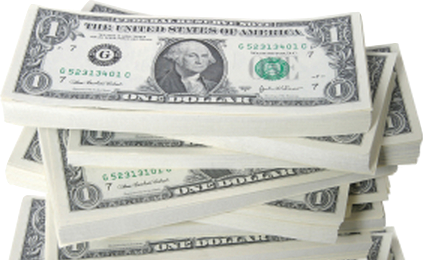 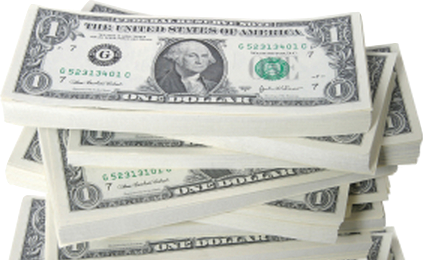 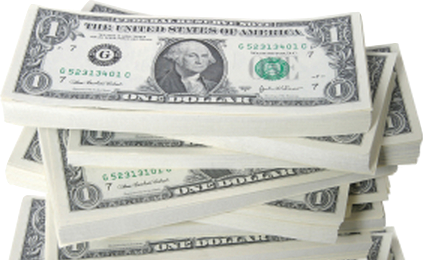 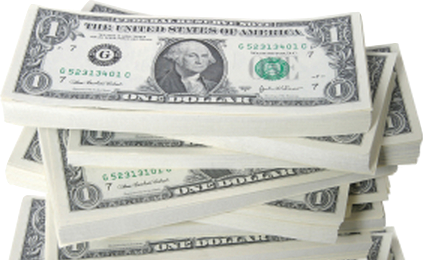 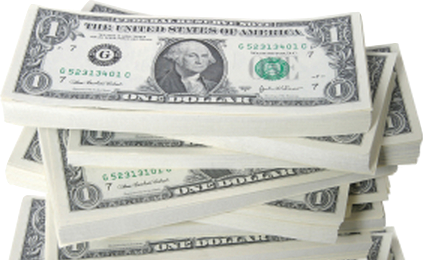 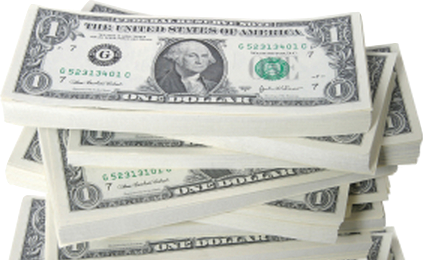 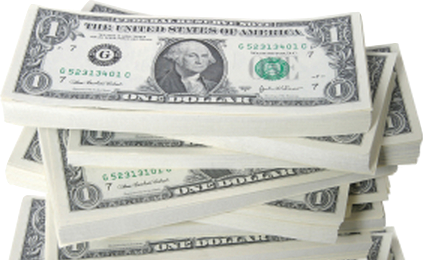 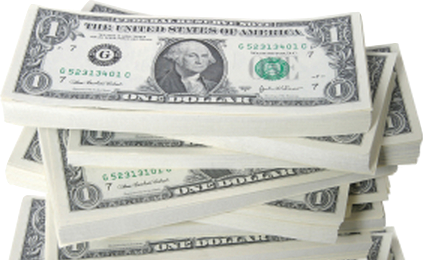 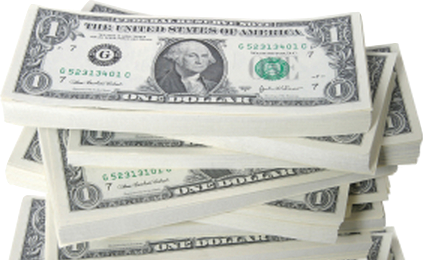 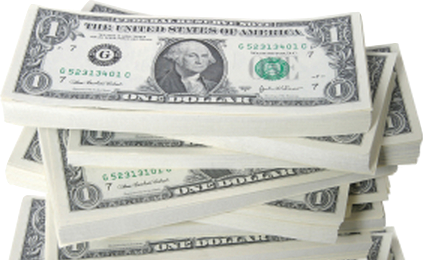 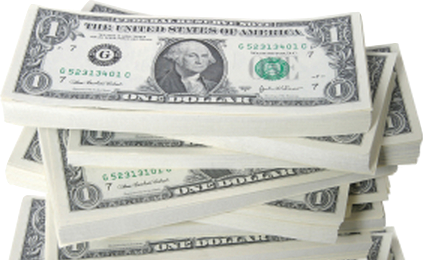 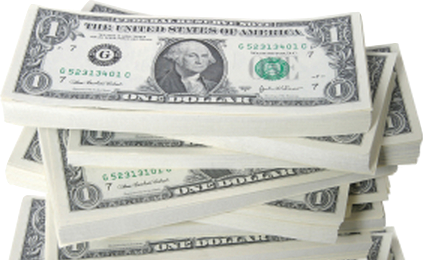 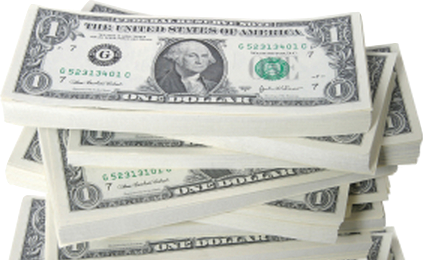 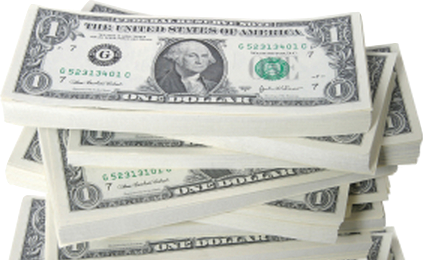 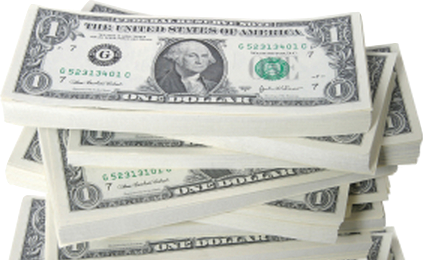 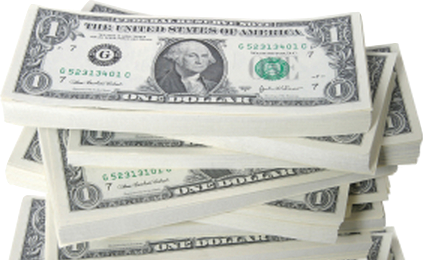 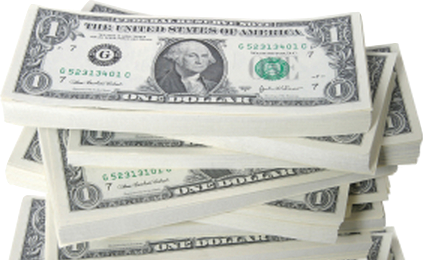 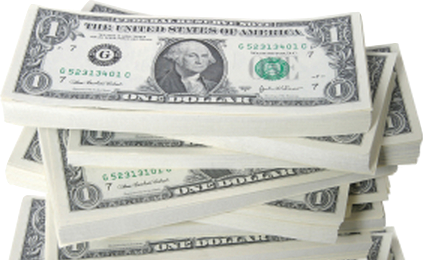 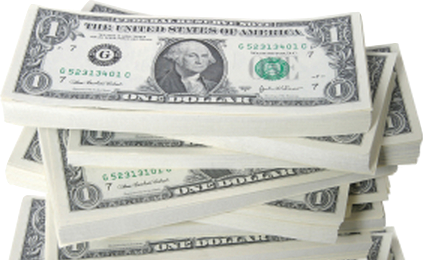 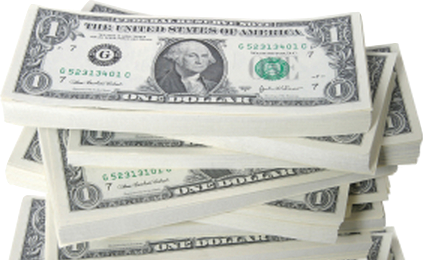 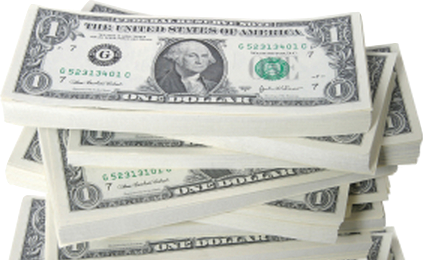 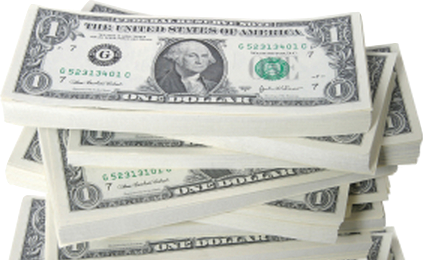 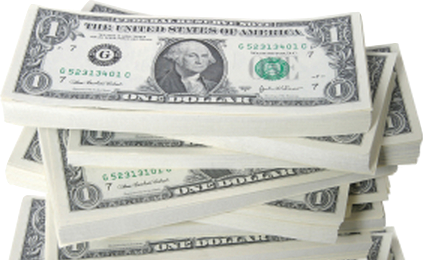 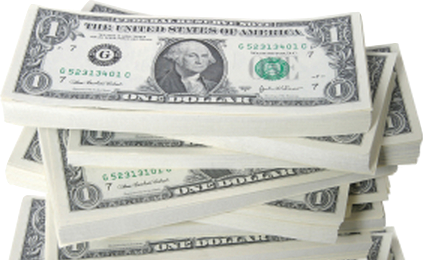 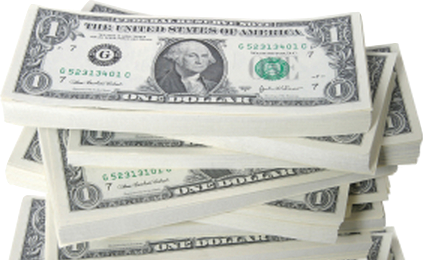 Widowed Married Executive Janitor with MBA HS Degree who lives in Lower Park Heights Homeland Neighborhood, Stopped Driving & Discontinued Coverage for 6 Months is Currently Insured and Pays In Full Installments
$586
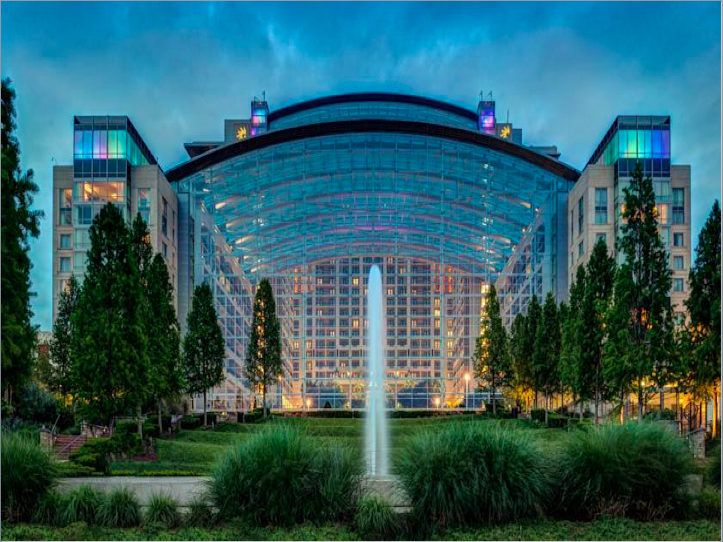 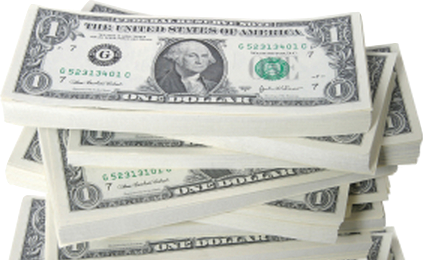 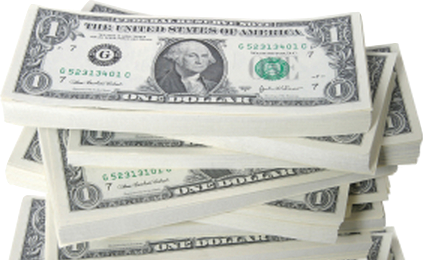 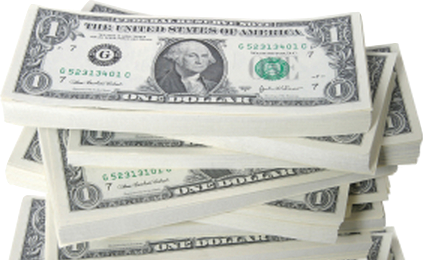 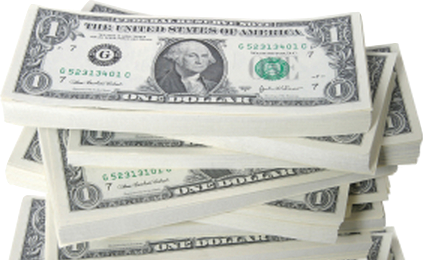 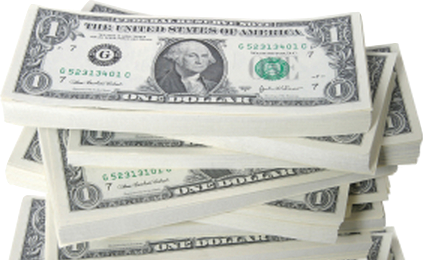 329% More Despite Same Good Driving Record
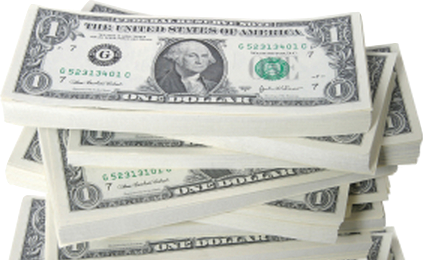 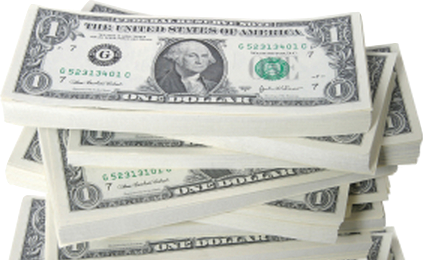 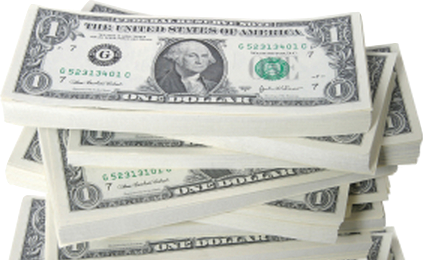 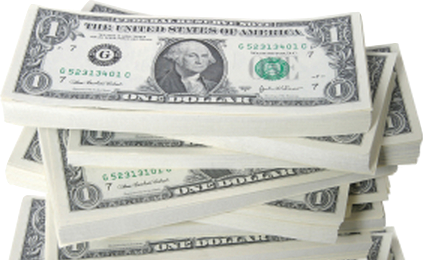 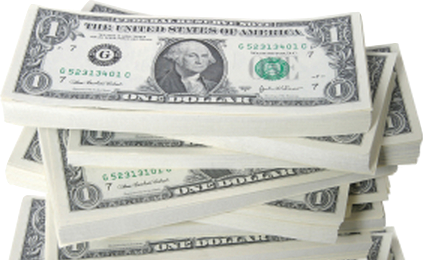 58% Less Despite Bad Driving Record
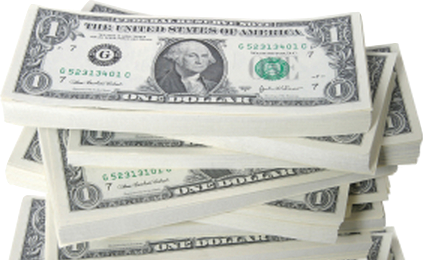 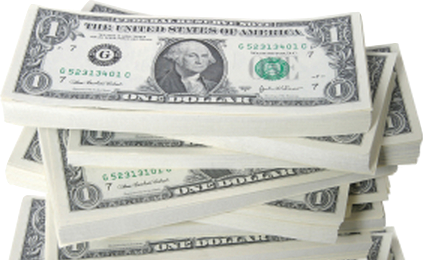 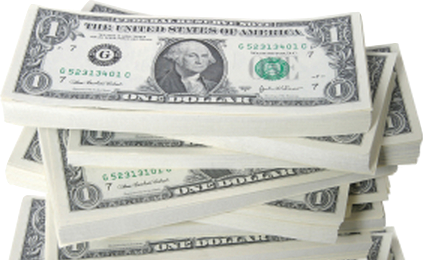 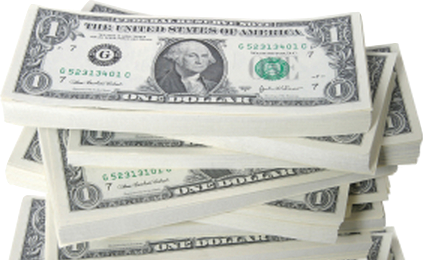 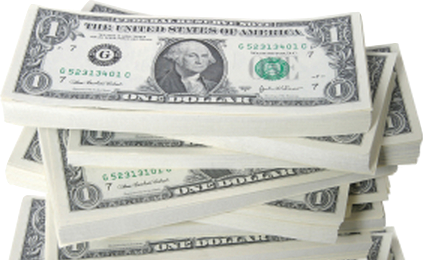 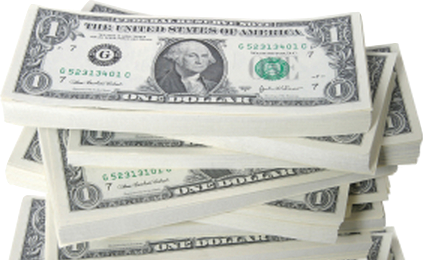 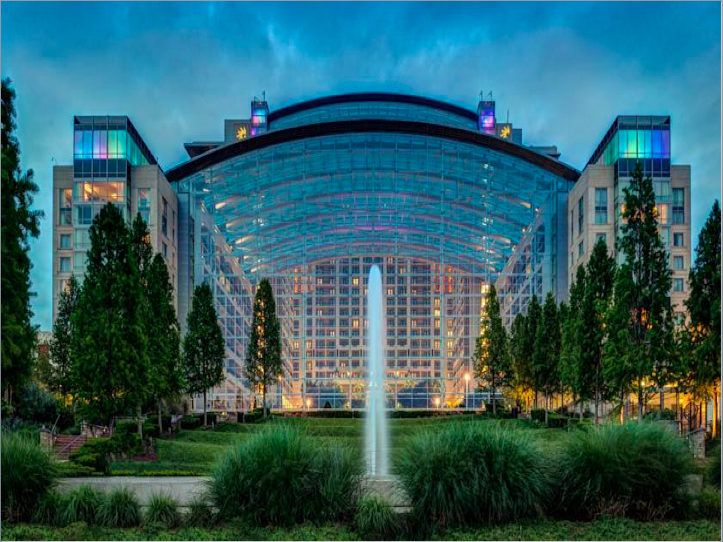